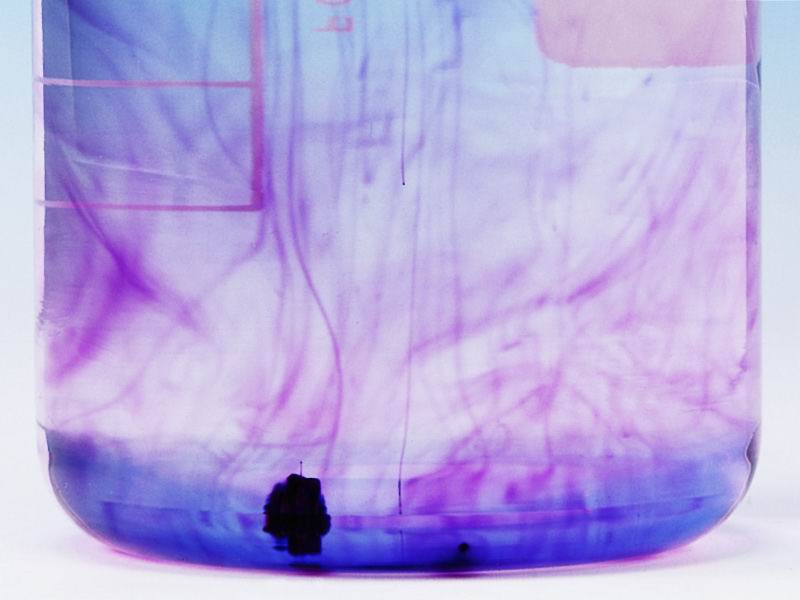 Кислоты, основания, соли
 в свете 
электролитической диссоциации.
Упр. №1.  «Химический дождь». Между какими ионами произойдёт взаимодействие? Составьте уравнения реакций.
Ag+
K+
ОН-
Fe3+
NO3-
Cl-
1.
2.
3.
Пятиминутка. Отметьте в таблице знаком «+» пары веществ, между которыми возможны реакции ионного обмена, идущие до конца. 1 вариант – с  образование осадка, 2 вариант – с образованием газообразного вещества и воды.
- Дайте определение кислот с точки зрения теории ЭД.
- Озвучьте схему, приведите примеры.
Упр. №2. Составьте уравнения возможных реакций растворов кислот с веществами. Охарактеризуйте их с позиции теории ЭД.
Лабораторный опыт №1
Проверьте действие универсального индикатора  на растворимые и нерастворимые кислоты.
Лабораторный опыт №2
Проведите качественные реакции на некоторые  кислоты.
- Дайте определение оснований с точки зрения теории ЭД.
- Озвучьте схему, приведите примеры.
CuSO4
HCl
CO2
AlCl3
K2CO3
Fe(OH)3
NaOH
Упр. №3. «Накормите лягушку». Какие «комары» будут «съедены» каждой из «лягушек»? Составьте уравнения реакций в молекулярном и ионном виде.
— Сформулируете определение солей с точки зрения ТЭД.

— Как диссоциируют средние (кислые, основные) соли? 

Составьте  уравнения диссоциации солей:
MgCl2 ↔ 

Fe2(SO4)3 ↔
FeO
H2SO4
Zn(NO3)2
LiОН
К2SO4
КОН
Упр. № 4. «Химический  баскетбол».  Сколько мячей попадёт в корзину? Составьте уравнения реакций.
. NaOH
. K2SiO3
. Лакмус
. CuO
. CaSO4
. HNO3
7. Cu(OH)2
8. H3PO4
9. CO2
10. Ca
11.Na2CO3
12. Cu(NO3)2
12
9
3
HCl
6
Упр. №5.  «Часы с кукушкой». Кукушка начинает куковать всякий раз, когда между веществом, указанным на стрелке часов, и веществом, соответствующим цифре на циферблате, возможна реакция. Напишите уравнения возможных реакций . 1 вариант – нечётные номера, 2 вариант – чётные номера.
Домашнее задание
Прочитать §13-15. уметь объяснять основные понятия, иллюстрировать их примерами,

упр. 4 стр.44, 
упр. 3 стр.48, 
упр.2,3 стр.50.
Рефлексия
- Какие из изученных сегодня вопросов вызвали наибольшие трудности при усвоении? Как вы думаете почему?

Что на уроке вам понравилось? Почему?

- Не забудьте поставить ваш кораблик к соответствующему острову в «Океане настроений»
Спасибо за внимание!
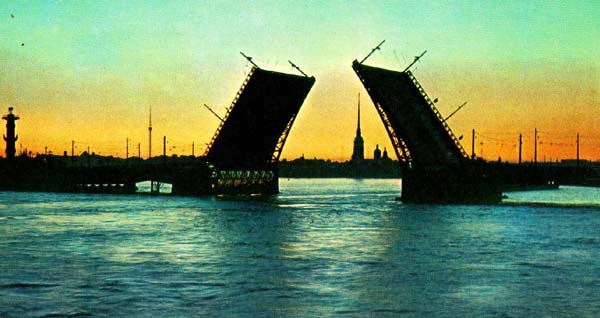